Исследовательски – творческий проект
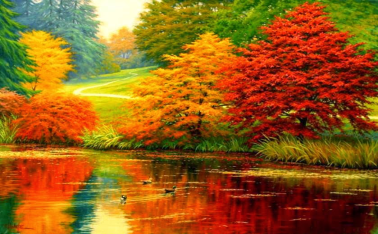 «Этот удивительный мир природы».
Автор:
Снеткова  Елена              Геннадьевна

Воспитатель
Первая квалификационная категория

МБДОУ «Теремок»
Города Тулуна 2014 год
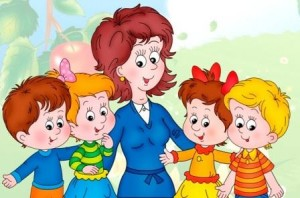 Паспорт проекта:
Тип проекта: исследовательски - творческий,
                          групповой, краткосрочный.

Проект адресован:   детям 5 – 6 лет
                           старшей группы , воспитателям ДОУ, родителям.

Сроки реализации: два месяца.

Условия реализации : интересы детей и родителей.
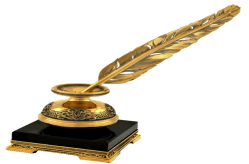 Актуальность:
Дети в недостаточной степени имеют представление об образе жизни , повадках, питании  и жилищах  диких  животных  наших лесов; о том, как они готовятся к зиме в лесу. Системное знакомство ребёнка с миром природы позволяет развивать у него важные операции мышления: анализ, сравнение, умение устанавливать взаимосвязь, обобщение.
Любовь, понимание и забота – это  то,  что ждёт природа от каждого человека. Эти чувства нужно воспитывать в дошкольном детстве.
   Эта работа, на мой взгляд, будет успешно проводиться через технологию проектной деятельности. 
Я думаю, что этот метод актуален и даёт возможность максимально раскрыть познавательные, творческие , исследовательские способности детей.
Ведь заинтересовав каждого ребёнка конкретным творческим делом, поддерживая детскую любознательность и инициативу, можно решить любую проблему.
Тему проекта выбрали сами дети. Были предложены природные объекты: деревья, животные, птицы. Они выбрали животных.  Детям было  интересно узнать, как дикие животные готовятся к зиме?
ОБОЗНАЧАЕМ ПРОБЛЕМУ:
Почему дикие животные готовятся к зиме?
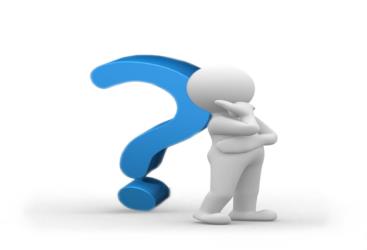 Цель проекта:
Формирование у детей старшего дошкольного возраста знаний о сезонных изменениях в жизни диких животных.

Создание необходимых условий для реализации познавательных и творческих способностей детей, для выражения  детских впечатлений в различных видах детской деятельности.
Задачи:
Расширять представления детей о подготовке диких животных к зиме;

Формировать обобщённые представления о признаках природных объектов, простейшие связи между ними;

Способствовать овладению способам изображения животного мира, с помощью нетрадиционных техник рисования и аппликации;

Развивать эстетическое восприятие образа  животных и умение передавать увиденное в рисунках, поделках,  через театральные этюды.



Развивать  самостоятельность, внимание, мышление, творческое  воображение, умение анализировать;

Воспитывать  любовь и бережное отношение к животным.

Повысить уровень родительской компетентности в области экологического воспитания.
Организация
проекта:
Деятельность педагога:
Формирование картотеки по проблеме проекта;

Подбор литературы для чтения, обсуждения с детьми;

Изготовление и проведение дидактических игр;

Подбор наглядно – иллюстративного материала;


Проведения опытов , наблюдений с детьми;



Организация  художественно  - творческой деятельности детей  в изо уголке:     «Мастерская маленького волшебника»;


Проведение и организация выставок детского творчества;


Проведения с детьми театральных этюдов, игр;

Просвещение и вовлечение   родителей: папки- передвижки, беседы
Деятельность детей:
Рассматривание иллюстраций, энциклопедий;
Игровые развивающие ситуации;
Познавательно - исследовательская деятельность;
Игры: дидактические, настольно – печатные, подвижные, театральные, творческие;
Наблюдения в природе;
Творческое экспериментирование на материалах рисования и аппликации;
Участие в выставках детского творчества;
Изготовление совместно с родителями книжек – малышек о диких животных ( сказка на новый лад, стихи, загадки, пальчиковая гимнастика);
Коллективное участие совместно с родителями в изготовлении книги : «Эти разные животные», с использованием нетрадиционных техник рисования и аппликации;
Разучивание стихов, загадок, слов к постановке;
  Совместно с родителями постановка сказки : «Как звери к зиме готовились».
Деятельность родителей:
Подбор художественного слова;
Изготовление совместно с детьми книжек -малышек, книга -  « Эти разные животные»;
Выставка рисунков – коллажей;

Совместные целевые прогулки;
Участие в постановке совместно с детьми;
Изготовления театров; масок животных;
Подбор различного материала для творческого экспериментирования.
Планируемые результаты:
Дети:
Повышения познавательного интереса детей, расширение представлений о природе животного  мира;

Использования детьми нетрадиционных техник рисования, аппликации, в создании образа животных;

Получат опыт сотрудничества;
Желание и умение детей самостоятельно творить, переживая радость творчества.
Педагоги:
Создание необходимых  условий для творческой активности детей.
Данный проект расширяет знания педагогов  о развитии познавательного интереса и познавательной активности средствами художественно – творческой деятельности.
Родители:
Обогатят свой педагогический опыт, получат чувство сопричастности от своих успехов и успехов ребёнка.
Этапы работы над
проектом:
1- этап – подготовительный
Создание условий необходимых для реализации проекта:

- подбор необходимой литературы и материалов;

- обсуждения целей, задач проекта с родителями;

- создание интереса участников проекта.
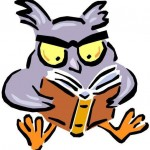 2 – этап – основной
- Реализация основных видов деятельности;

- Накопление знаний и умений в разнообразных           видах детской деятельности.
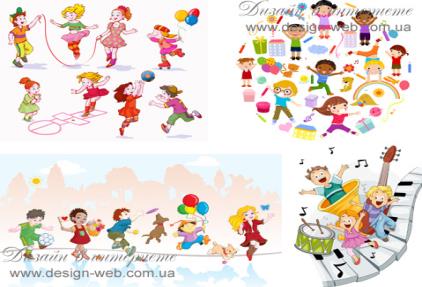 3 – этап заключительный
подведение итогов:
- изготовление книги: « Этот разный мир животных»;
-оформление выставки рисунков – коллажей: «Лесные жители»;
- постановка сказки совместно с родителями «Как звери к зиме готовились».
Изготовление театров;
Представление проекта коллегам;
Проведение открытого занятия, на тему: « Путешествие в осенний лес».
Познавательно – исследовательская деятельностьПознание. Речевое развитие.
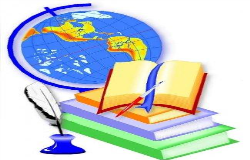 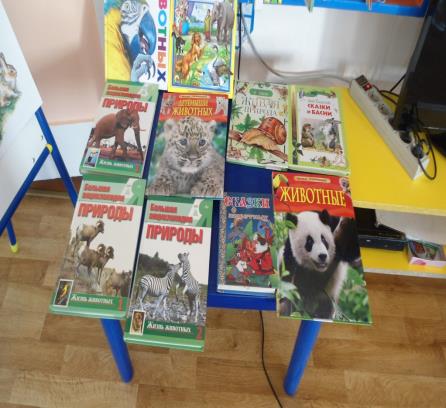 Познавательно – исследовательская деятельность
Опыт № 1. «Почему заяц зимой белый?»     Опыт №2. « Почему белочка меняет шубку    
                                                                                                            зимой?»
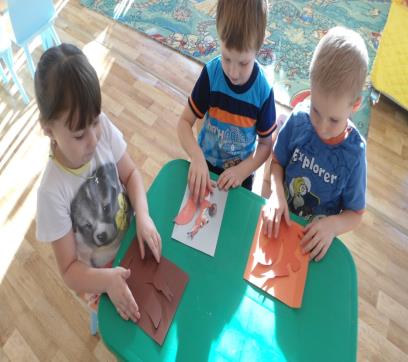 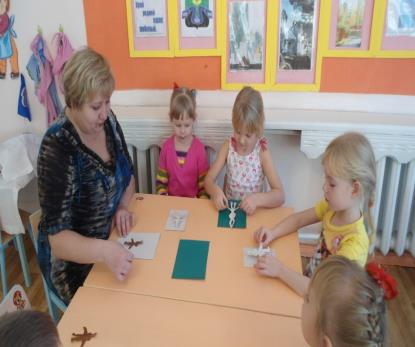 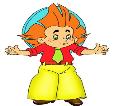 «Экскурсия в лес»Познание. Физическая культура. Коммуникация.РАЗВИТИЕ РЕЧИ.
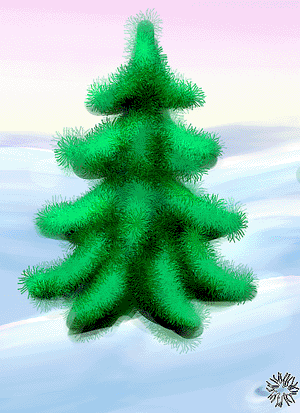 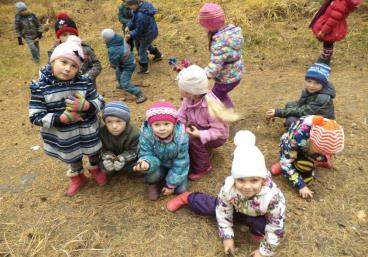 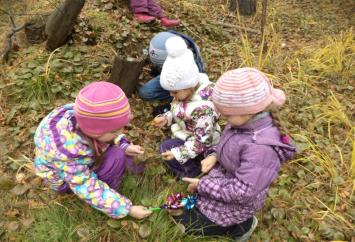 Коллективная аппликация«Кто живёт в осеннем лесу»Ручной труд Макет «Ёжики».  Познавательно – исследовательская деятельность. Коммуникация.
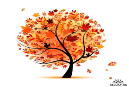 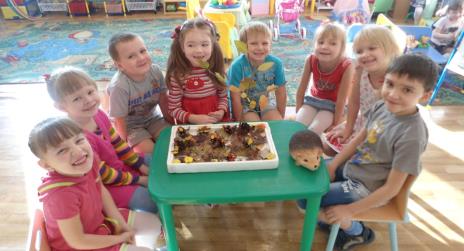 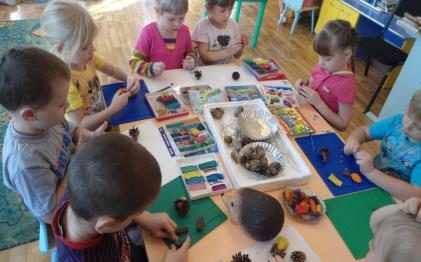 «Наши  друзья животные»художественное творчество.познание.
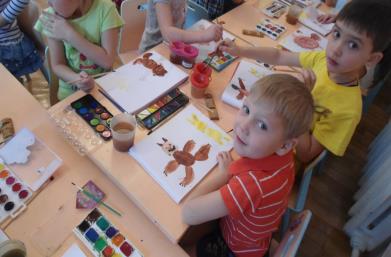 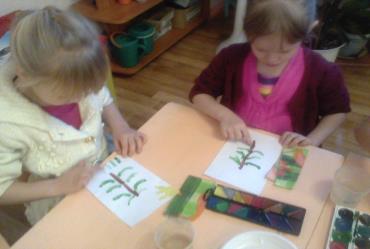 Лепка «Жгутиками»: « Мишка и зайчик»
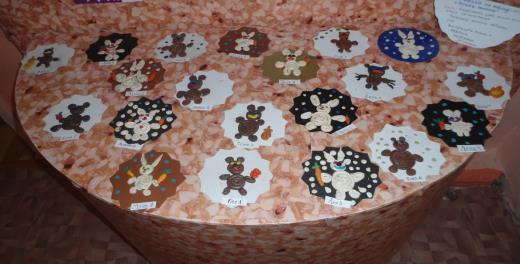 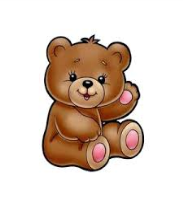 «Мастерская маленького ВОЛШЕБНИКА»нетрадиционные техники рисования  художественное творчкство. Познание.метод – « Тычка»
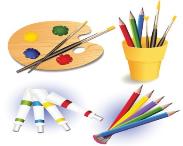 «Мишка» 
Художественное творчество
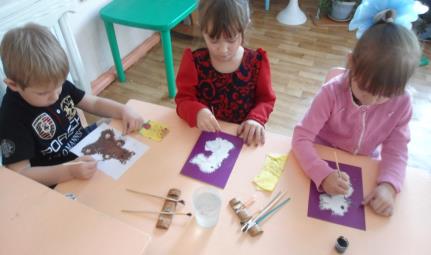 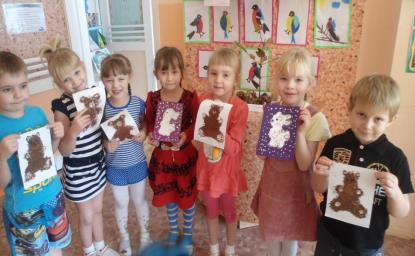 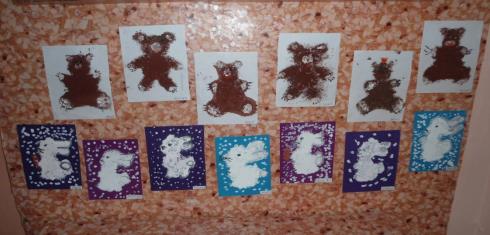 Нетрадиционные техники рисования Рисование пластилином«Мои друзья животные»художественное творчество
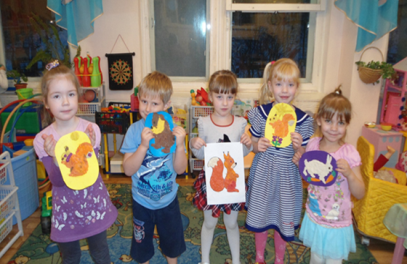 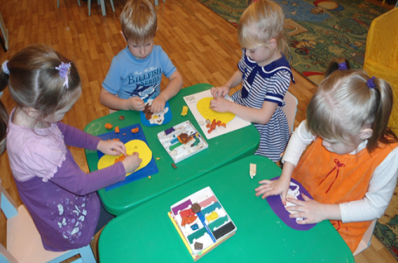 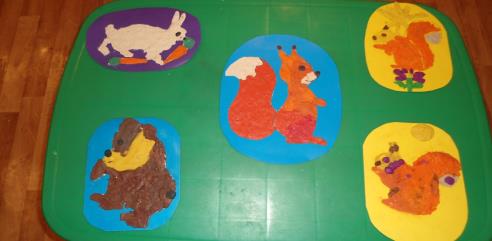 «Мастерская маленького художника»Аппликация из салфеток – « Зайчик»художественное творчество
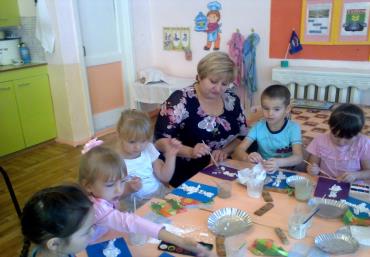 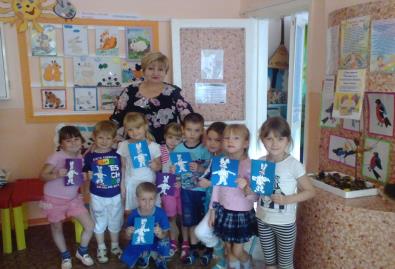 Аппликация из ниток:                                                                        «Мои любимые
                                                                          животные»
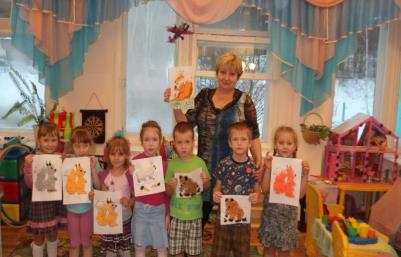 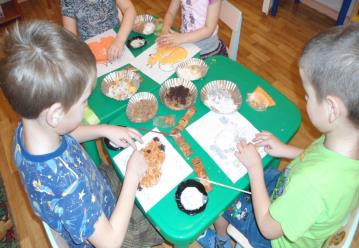 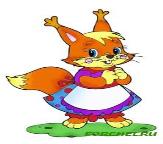 Восприятие художественной литературыРазвитие речи. Познание. Коммуникация.
Книжки – малышки о зверях
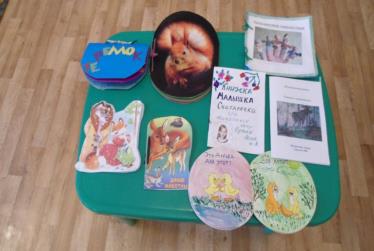 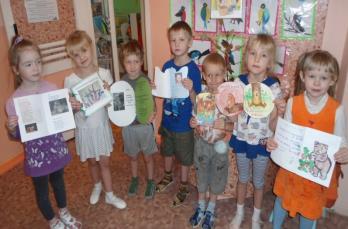 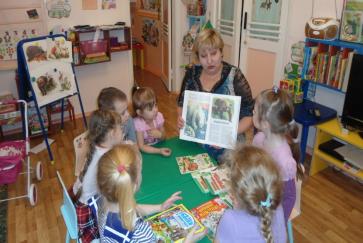 Игровая деятельностьРечевое развитие. Коммуникация. Физическое развитие.
Игры – драматизации по сказке: « Как звери к зиме готовились», «Колобок».
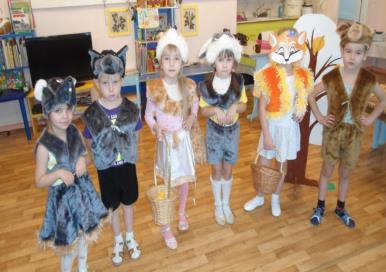 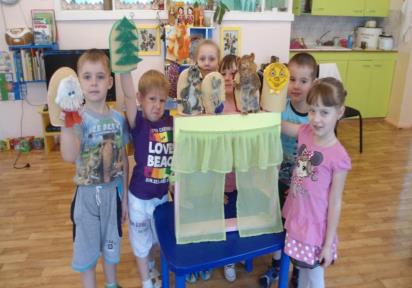 Сотрудничество с родителями:художественно – эстетическое. Коммуникация. Развитие речи.
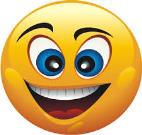 Изготовление масок животных






Постановка сказки: « Как звери к зиме готовились».
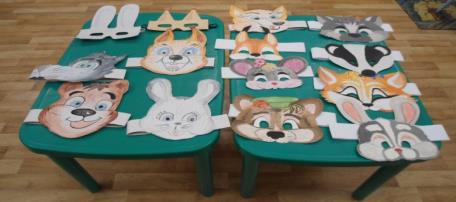 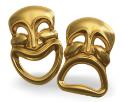 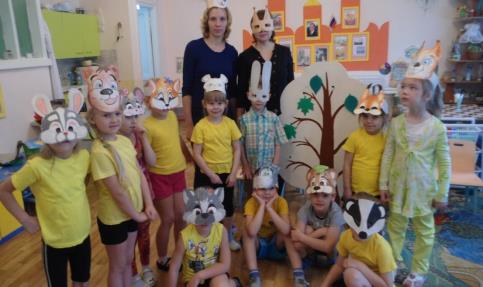 Изготовление театров : пальчиковый – « Теремок»Театр «Клубочков» :  «Медведь,  Лисонька и Зайчик"
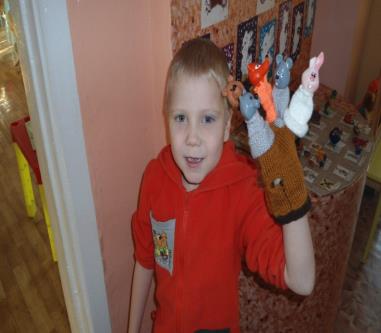 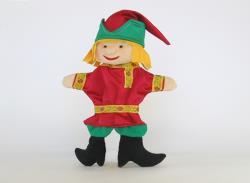 Коллективное, совместное с детьми, изготовление книги – «Эти разные животные»
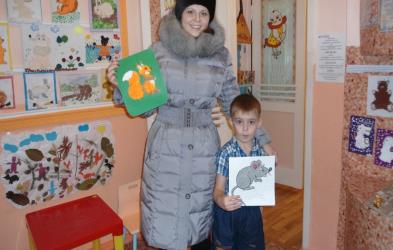 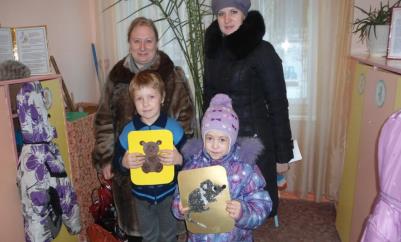 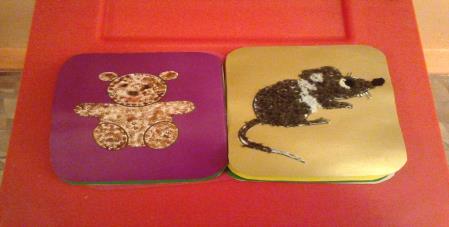 Выставка – коллаж  на тему: «Лесные жители».
Спасибозавнимание!